От окружности к тригонометру
Часть 3. Тригонометр
Замковая Татьяна Борисовна
Нечаева Наталия Викторовна
ГОУ  СОШ №1280 ЮЗАО г. Москвы
[Speaker Notes: Тригонометр (тригонометрический круг) представляет собой единую графическую модель, наиболее полно отражающую свойства всех тригонометрических функций и их аргументов.]
От окружности к тригонометру
2
1
Числовая окружность
1
2
3
окружность
0
-3
-2
-1
-1
-2
тригонометр
[Speaker Notes: От «рассматривания» частей окружности к новой модели действительных чисел (числовой окружности) и далее к тригонометрическому кругу (тригонометру)]
оглавление
Числовая окружность на координатной
 плоскости

Дидактические игры

Тригонометр
Литература
[Speaker Notes: Ссылки на основные части презентации]
Центр числовой окружности совместим
с центром декартовой прямоугольной системы координат
оглавление
[Speaker Notes: Числовая окружность на системе координат.]
Числовая окружность на координатной плоскости
у
х
оглавление
[Speaker Notes: Дидактическая игра для ввода числовой окружности на декартовой прямоугольной системе координат.  Точка на числовой окружности «получает»  абсциссу и ординату. Желательно, чтобы учащиеся одновременно создавали образец в тетради или на печатной основе.]
Назвать координату точки
на линии тангенсов
на линии котангенсов
на линии косинусов
на линии синусов
оглавление
[Speaker Notes: Тренажер для отработки точных значений (по возрастанию на каждой линии) на начальном этапе. Настройки анимации для фронтальной работы в классе, минимальное время демонстрации- 2 минуты.]
Назвать линию и координату точки
оглавление
[Speaker Notes: Тренажер для отработки точных значений (вразброс). Настройки анимации для фронтальной работы в классе, минимальное время- 2,5 минуты. Если ученики еще не успевают называть и линию, и значение , то упростить вопрос до называния только линии, на которой появляется точка.]
Свойство координат точек числовой окружности
с противоположными координатами
М(t) и P(-t)
оглавление
[Speaker Notes: Демонстрация свойства координат «вертикальных» точек числовой окружности на координатной плоскости: их ординаты противоположны (синус t и синус –t), пропедевтика четности косинуса и нечетности синуса.]
Найдите на числовой окружности точки с данной координатой и запишите, каким числам t они соответствуют.
оглавление
[Speaker Notes: Пропедевтика решений уравнений .  Последовательная анимация соответствует этапам решения (два щелчка).]
Найдите на числовой окружности точки с данной абсциссой и запишите, каким числам t они соответствуют.
[Speaker Notes: Последовательная анимация решения ( два щелчка)]
На числовой  окружности укажите точку М,  координаты которой удовлетворяют данным условиям, и найдите все числа t, которым соответствует эта точка:
[Speaker Notes: Последовательная анимация по одному щелчку.]
На числовой  окружности укажите точку М,  координаты которой удовлетворяют данным условиям, и найдите все числа t, которым соответствует эта точка:
[Speaker Notes: Пропедевтика решения систем, отбора корней. Последовательность решения проговаривают учащиеся с поддержкой (проверкой) демонстрации с помощью анимации.]
Найти на числовой окружности точки с абсциссой, удовлетворяющей  неравенству, и записать (с помощью  двойного неравенства), каким числам t они соответствуют:
[Speaker Notes: Пропедевтика решения тригонометрических неравенств.]
Найдите на числовой окружности точки с ординатой, удовлетворяющей  неравенству, и записать (с помощью  двойного неравенства), каким числам t они соответствуют:
[Speaker Notes: Пропедевтика решения тригонометрических  неравенств.]
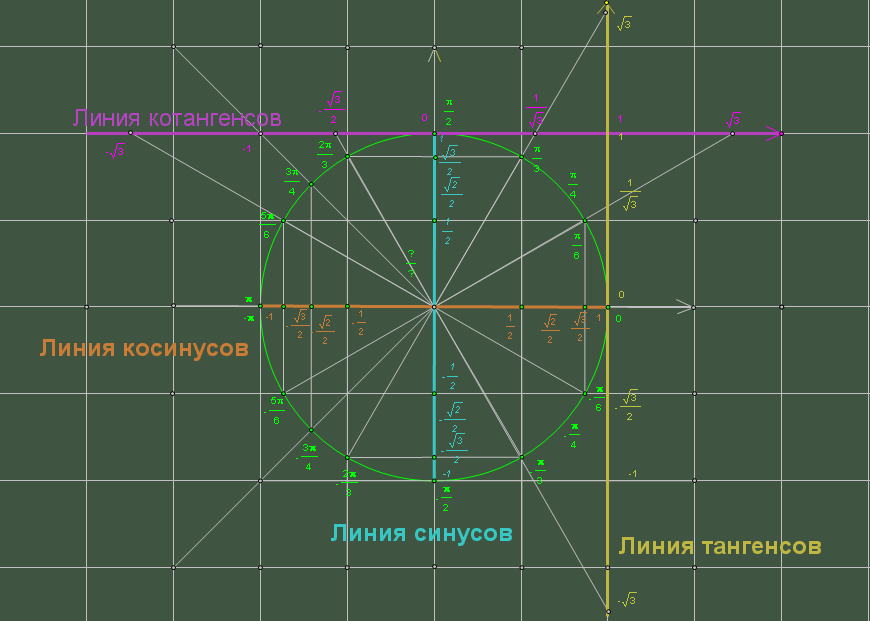 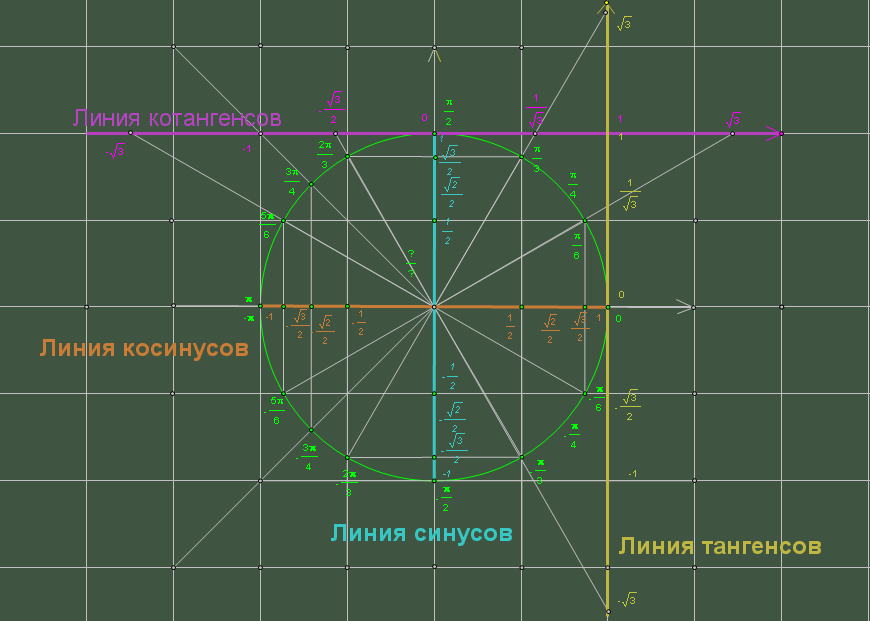 [Speaker Notes: Образец тригонометра выполнен в среде «Живая математика» на «бумаге в клеточку»]
Используемая литература и программа:
*   Мордкович А.Г. Алгебра и начала математического анализа.
   10-11 классы. Учебник и задачник для учащихся общеобразовательных
 учреждений (базовый уровень)/-М: Мнемозина, 2009.ISBN 978-5-346-01136-1
*   Сергеев И.Н. Математика. Задачи с ответами и решениями : учебное
 пособие/Издательство «КДУ», 2009.ISBN 978-5-98227-628-5
*   Островский С.Л. Как сделать презентацию/Издательство «Первое сентября», 2010
*   Мордкович А.Г. Беседы с учителями математики)/-М: ООО «Издательский дом «ОНИКС 21 век»: ООО «Издательство «Мир и Образование», 2005.             ISBN 5-329-01094-2, ISBN 5-94666-151-5
*   Geometry’s Sketchpad v. 4 (программа «Живая математика»)
Презентацию создали учителя математики школы №1280 г. Москвы
Замковая Т.Б. и Нечаева Н.В.
оглавление